aula – Zukunft gemeinsam gestalten
Begrüßung
Projektvorstellung
Fragen/Austausch
Abschluss & Pause
Überblick
Instrument für demokratische Schulentwicklung
Konzept zur Implementierung von Demokratiebildung
Schule demokratisch gestalten
Übungsfeld für digitale Bildung
Unterstützt durch:
Entwickelt mit Hilfe von:
Alle haben eine Rolle bei aula
Schüler*innen
Lehrerkräfte & Moderator*innen
Eltern
Schulleitung
besteht aus:
Online-Plattform
Didaktische Materialien
aula-Vertrag
Die 
Online-Plattform
Wie funktioniert Beteiligung bei aula?
Der aula-Vertrag
Verbindliche Beteiligung der Schülerinnen und Schüler​
Regelt Möglichkeiten und Grenzen der Beteiligung​
Für jede Schule individuell!​
Freiwillige Selbstverpflichtung der Schulkonferenz
Toiletten (mehr Klopapier, warmes Wasser)
Größere Wahlpflichtangebote
Smartphone-Tag
Schulhof (Bänke, ein überdachter Bereich)
Praktische Alltagsdinge lernen
Getränkeautomat auf dem Schulgelände
Ausstattung
Unterricht
Mehr Infos zum Hintergrund des Lehrplans
Mehr Computer und ein Beamer
Kunstunterricht freier Gestalten
Gebetsraum interkonfessionell
Digitaler Vertretungsplan
Fortbildung für Lehrkräfte über den Umgang mit neuen Medien (evtl. von Schüler*innen für Lehrer*innen)
Klare Regeln für Handynutzung
Klassenfahrt
In den Pausen im Gebäude bleiben dürfen
Neue AG
Aktivitäten
Regeln
Im Unterricht essen dürfen
Schulmannschaft (gegen eine andere Schule spielen)
Fußballfreie Tage abschaffem
Schnupperkurs mit einer Uni organisieren
Nachvollziehbare Kleiderordnung
Pädagogischer
Hintergrund
Fließender Einstieg in die Partizipation
Projekt umsetzen
Idee einstellen
Verbesserungsvorschlag schreiben
Selbst abstimmen
Stimme delegieren
Zuhören
Kognitive Kompetenzen
Sozial-emotionale  Kompetenzen
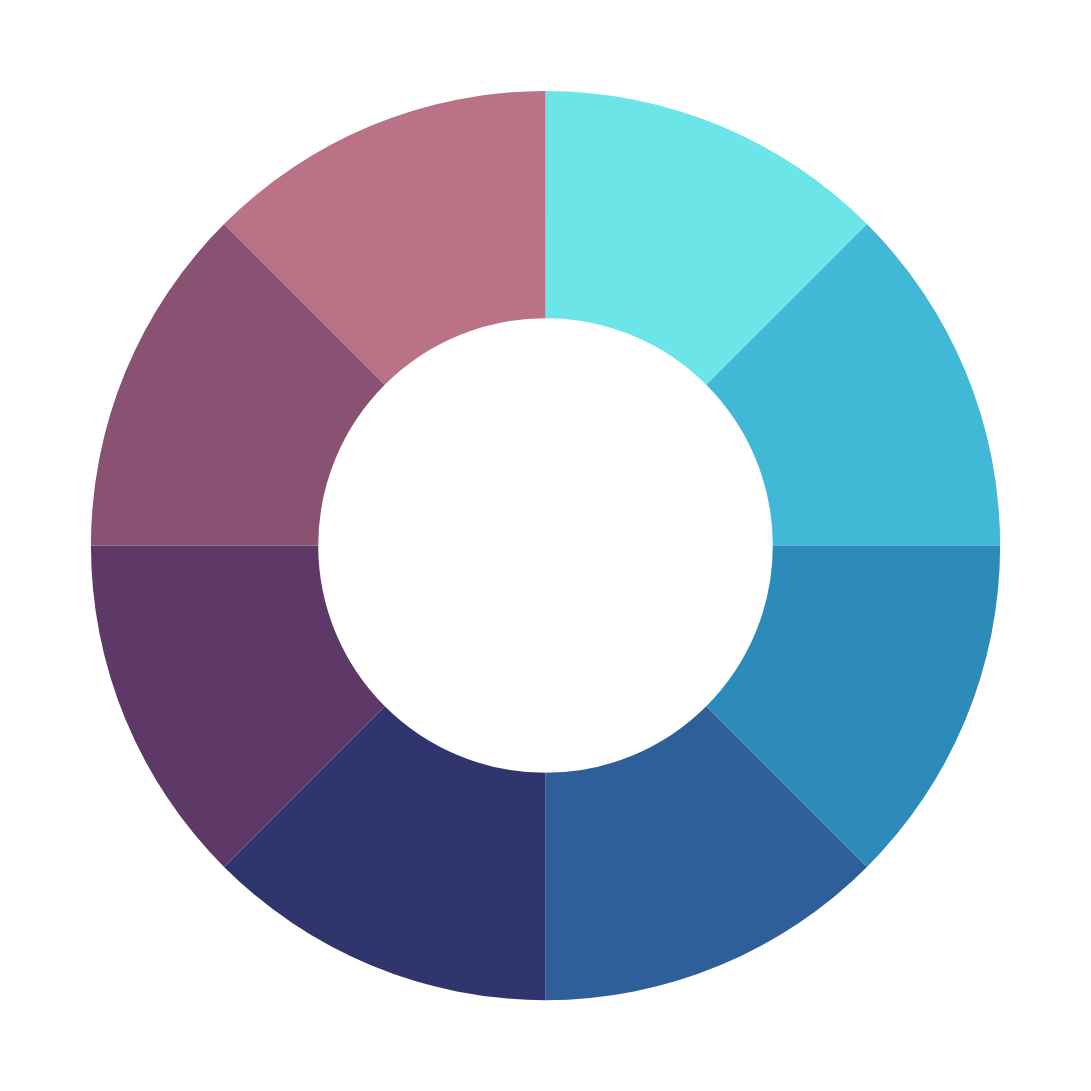 Partizipation & Engagement
Kritisches Denken
Aktive Teilhabe an Gemeinschaftsprozessen
Hinterfragen und kritisches Bewerten von Informationen
Soziale Kompetenzen
Medienkompetenz
Kommunikation, Teamarbeit und Konfliktlösung
Kritischer Umgang mit Medien und Informationen
Kompetenzen
Demokratische
Kompetenzen
Empowerment und Selbstwirksamkeit
Verstehen und Mitwirken in demokratischen Prozessen, Achtung der Meinungsvielfalt
Vertrauen in die eigene Handlungsfähigkeit
Vielfalt und Inklusion
Problemlösungs-
kompetenz
Wertschätzung von Diversität und inklusives Zusammenleben
Identifizieren und Lösen komplexer Probleme durch kreatives und kritisches Denken.
Übliche Bedenken
„NOCH ein Projekt!“ (Zeit und Pensum)​

„Die daddeln doch eh schon den ganzen Tag an ihren Bildschirmen“ (Digitalisierungsskepsis)​

„Die Schülerinnen und Schüler könnten etwas beschließen, was wir nicht wollen“ (Kontrollverlust)
Fragen/ Austausch
Leitfragen Austausch Lehrer*innen/Schulleitung
Wie läuft die Beteiligung in den Gremien, kann aula bei der Verbesserung der Beteiligung helfen? Wie? 

Wer muss ins Boot geholt werden, um Beteiligung mit der ganzen Schule zu leben? 

Welche Strukturen müssen geschaffen werden?
Wie nimmt eine Schule konkret teil?
Zeitliche Aläufe
Kosten
Workshops
Wie kann eine Schule mitmachen?
Eigenständig
Mit Unterstützung
Software und didaktisches Begleitmaterial stehen als offene Bildungsressourcen kostenlos zur Verfügung. ​
​
Für einzelne Fragen ist unser Team natürlich per Email erreichbar.​
Begleitung und Beratung durch das aula Team oder aula Botschafter*innen möglich​
Prozessbegleitung durch das Team, inklusive Ausbildung von Multiplikator*innen(SuS und LuL), die das Projekt an der Schule verankern (zwischen 2.000 und 4.000 Euro) ​
Hosting, technischer Support etc. (20 bzw. 50 Euro netto pro Monat)
Potenzieller 
Ablauf
aula
Checkliste
eine Person, die den Gesamtprozess koordinieren kann?
eine Person, die das Wissen vermitteln und die Jugendlichen 
kontinuierlich begleiten kann?
Interessierte Jugendliche, die aula von Anfang an begleiten 
und anderen Jugendlichen helfen?
Gibt es...
genug Freiwillige, die die Plattform moderieren können?
eine Person, die die Plattform administrieren kann?
ein Endgerät bei allen Beteiligten?
einen Raum für didaktische Vermittlung und Begleitung?
mit WLAN?
Zeit im Schulalltag für didaktische Vermittlung und Begleitung?